Pomorski Komitet Rozwoju Ekonomii Społecznej
Gdańsk, 14 grudnia 2018 r.
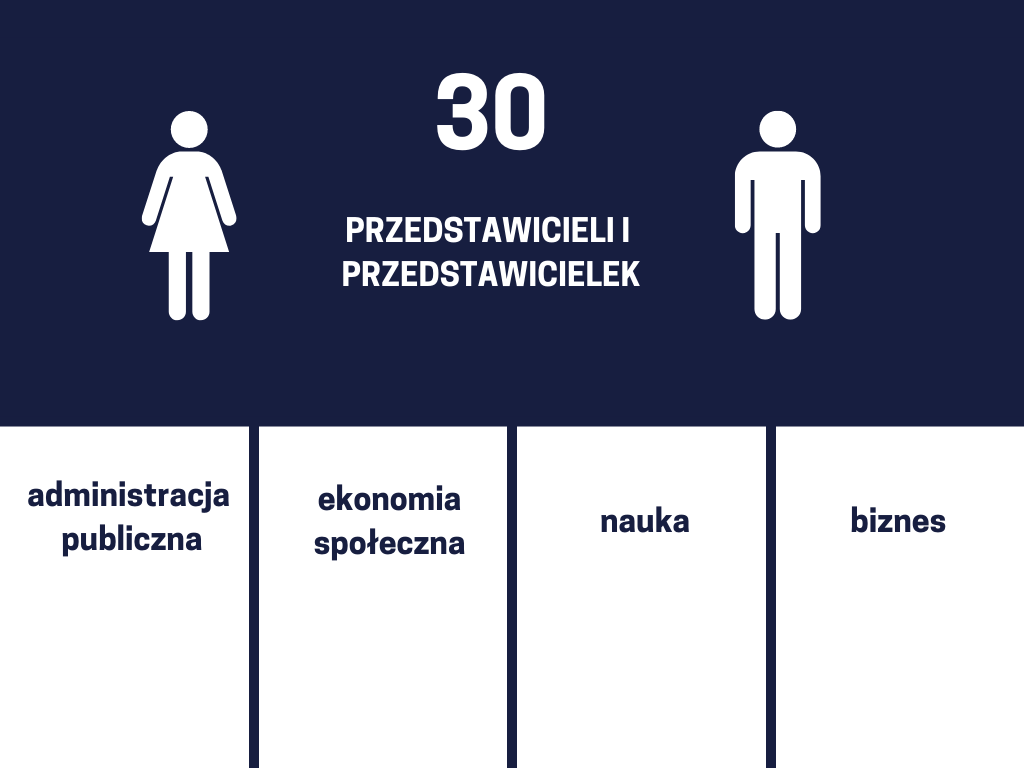 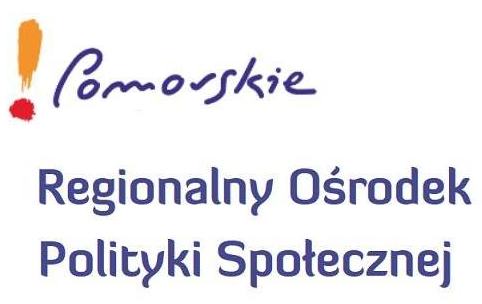 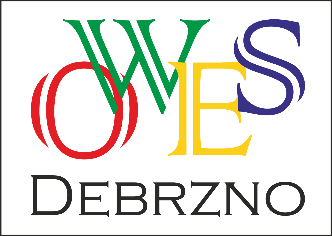 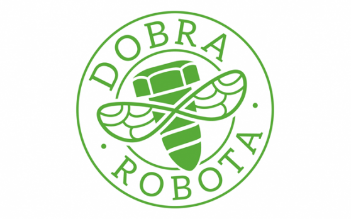 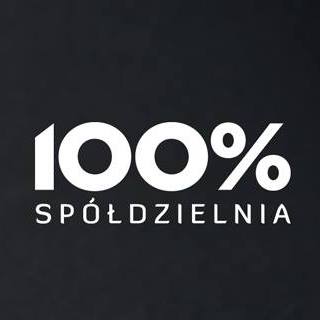 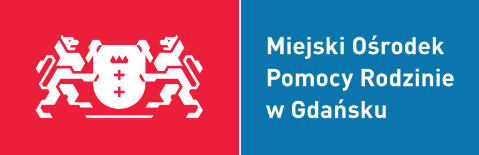 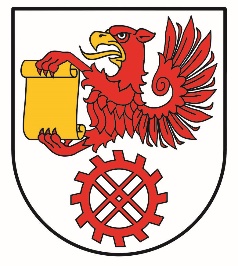 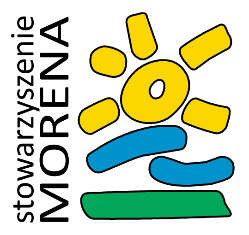 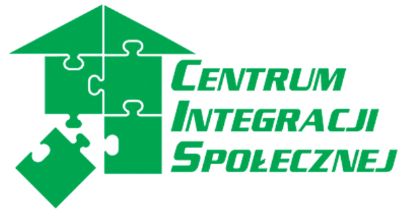 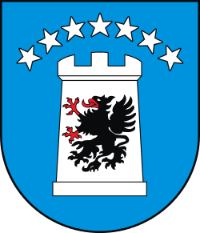 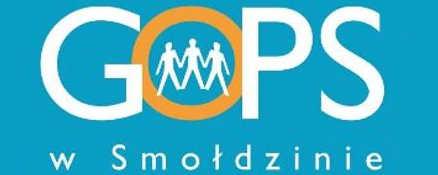 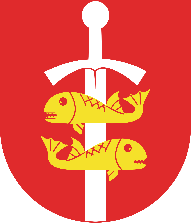 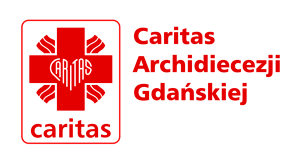 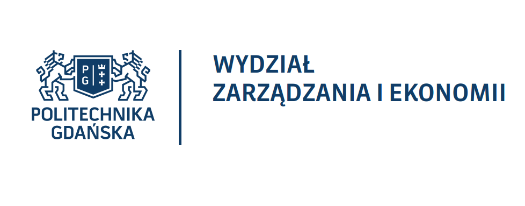 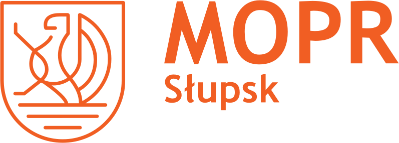 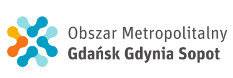 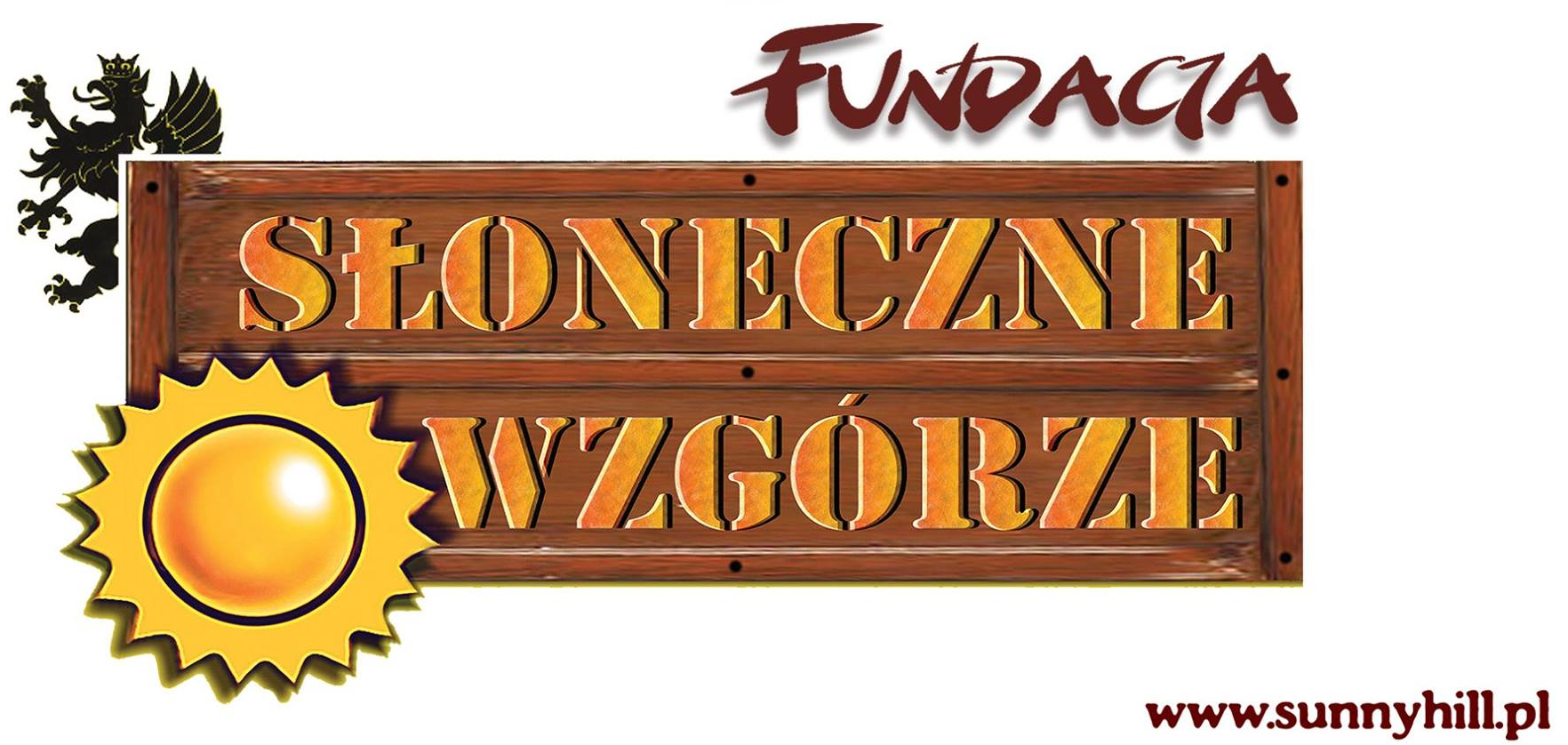 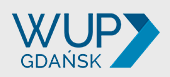 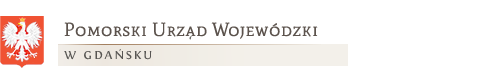 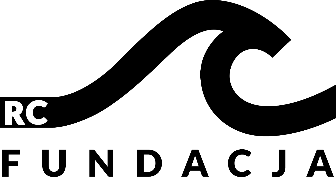 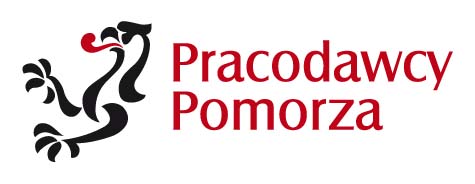 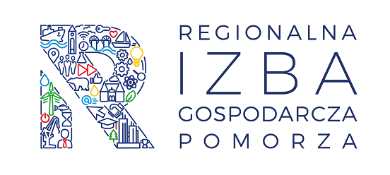 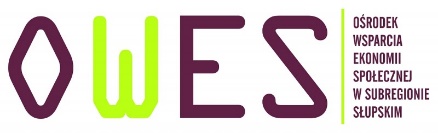 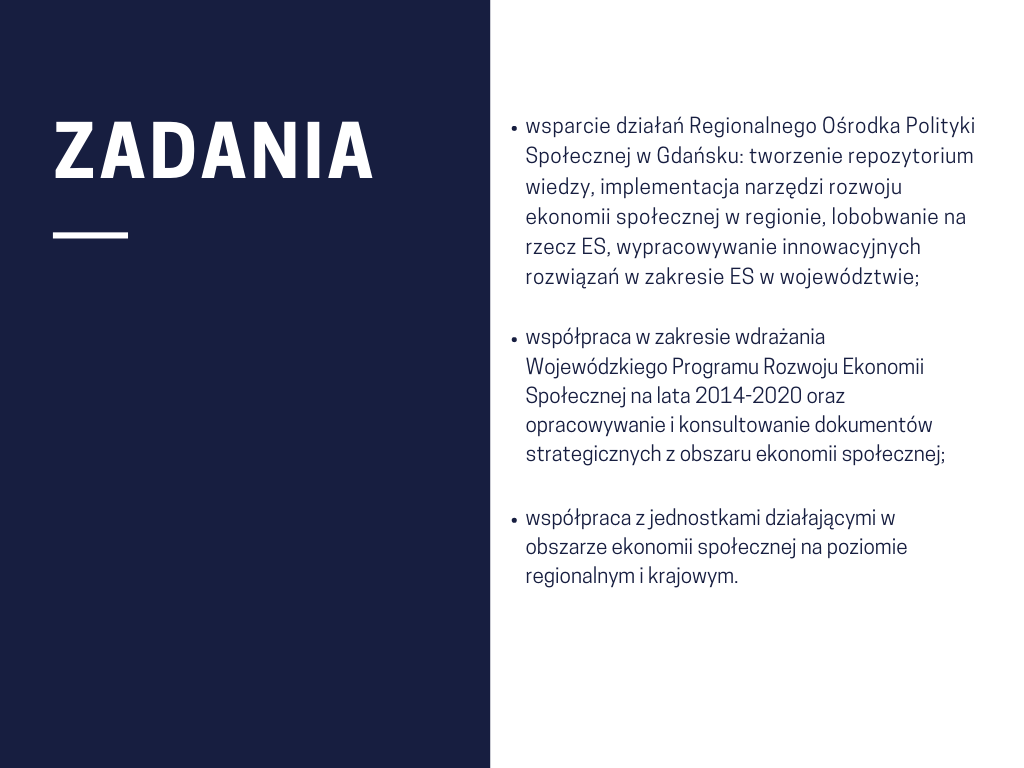 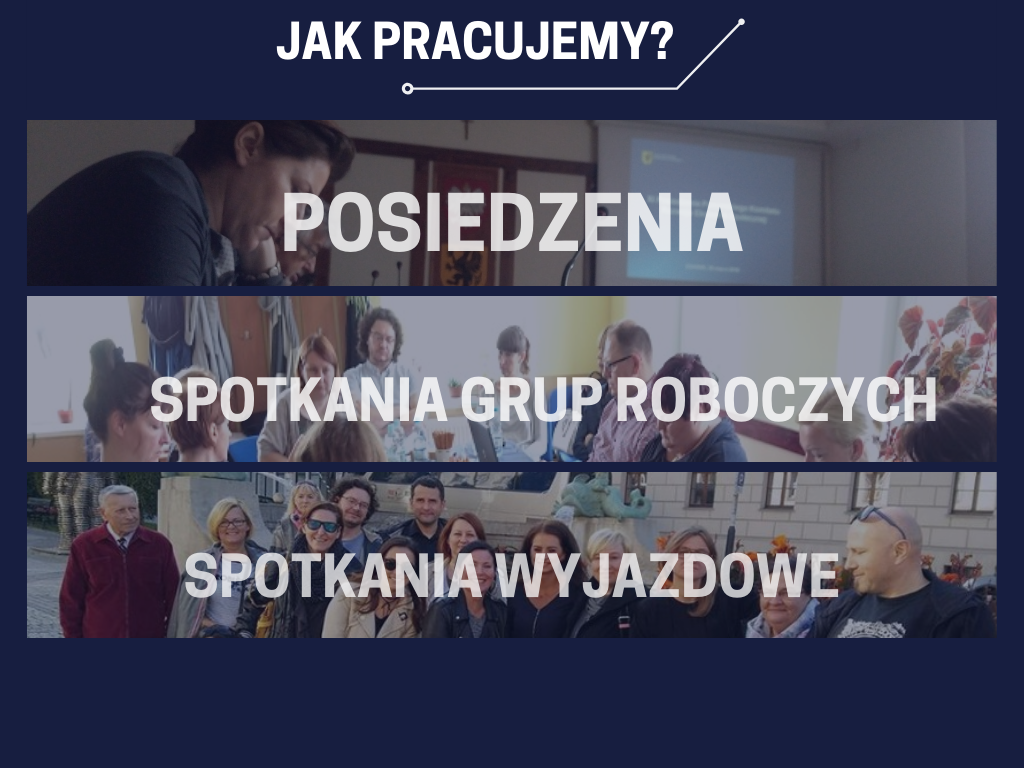 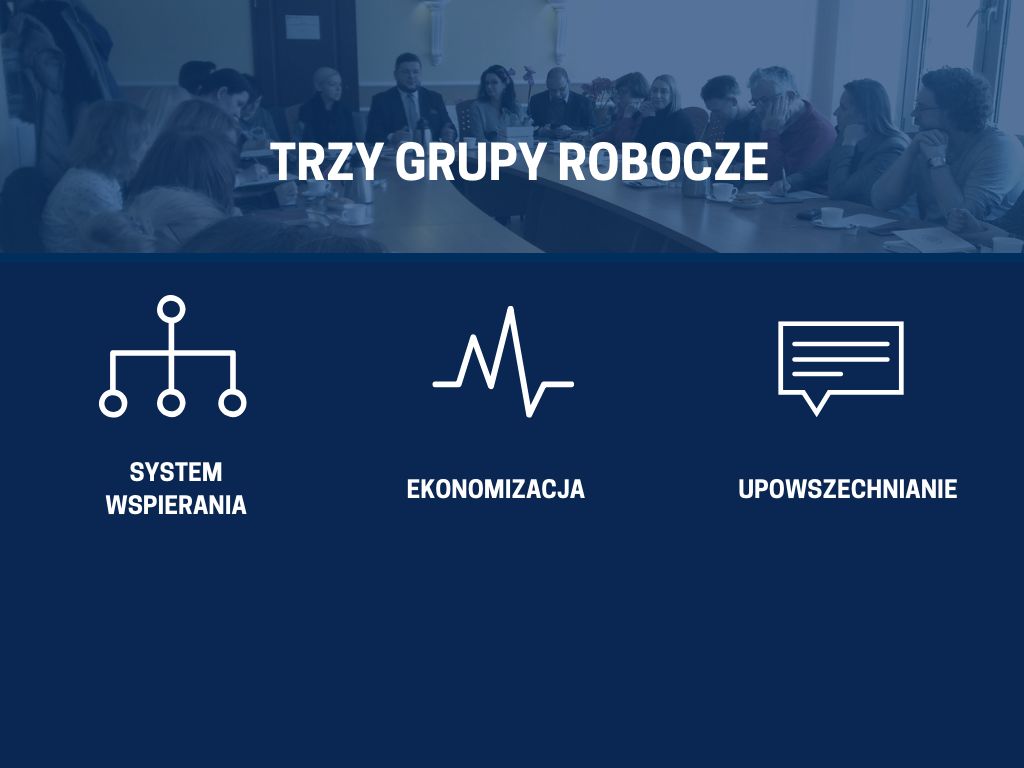 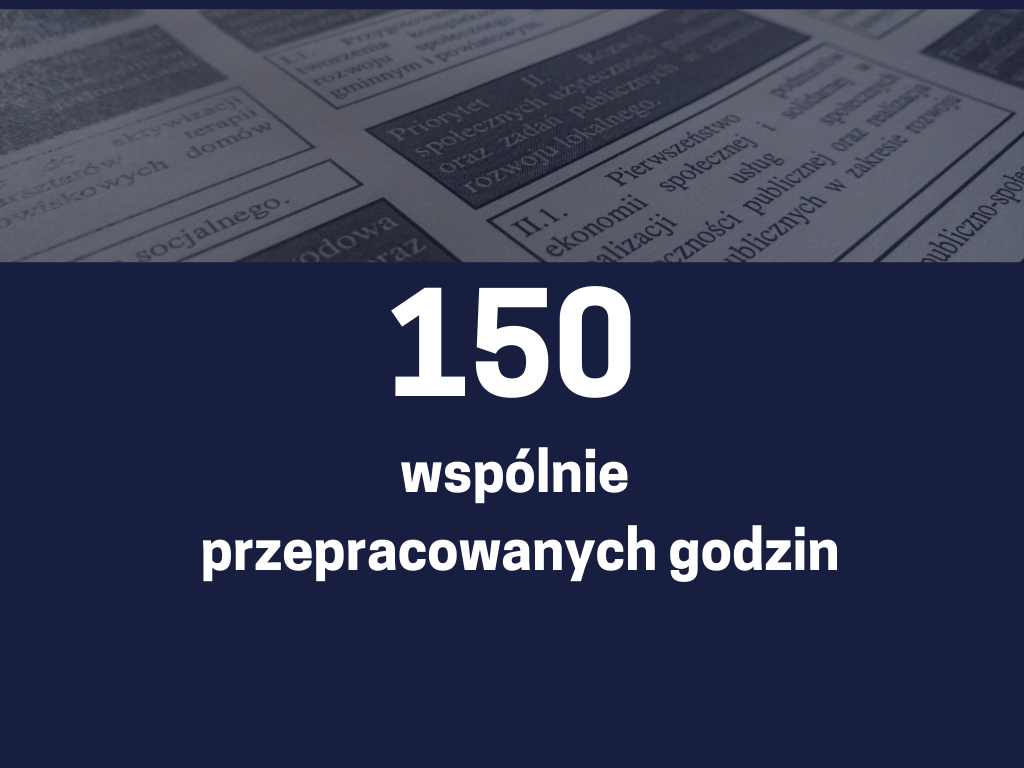 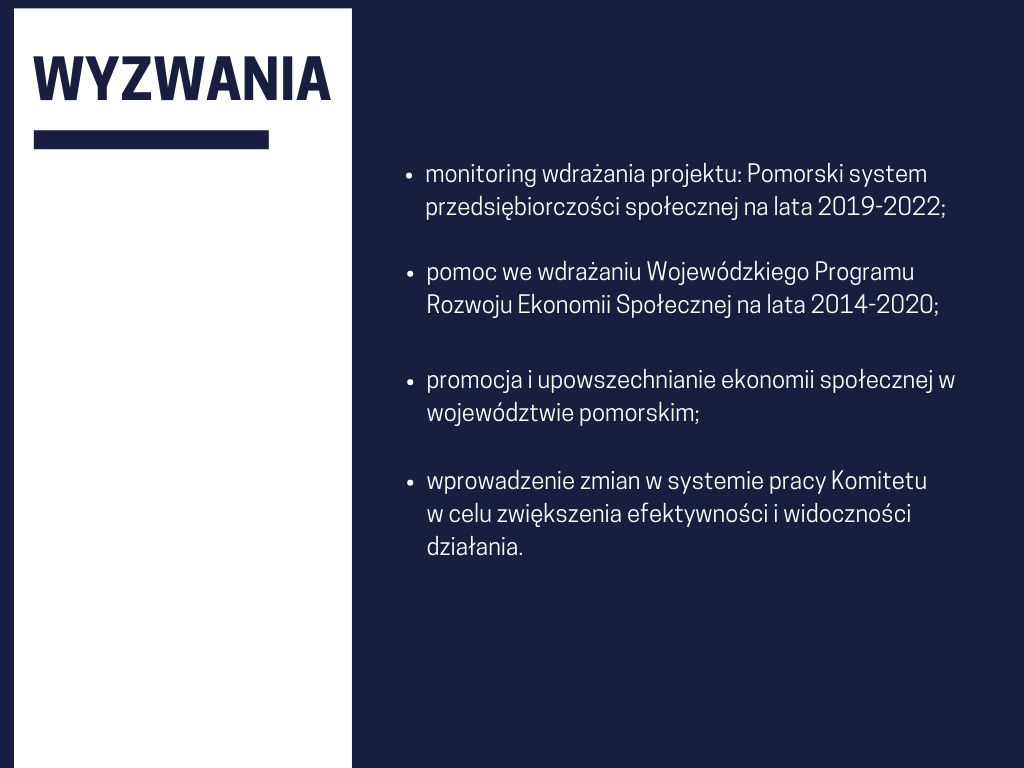 Dziękuję za uwagę.